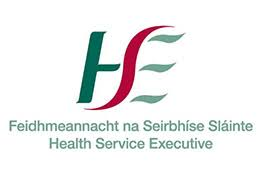 Lenora Fitzgerald
Community Infection Prevention & Control Nurse
&
Member of South East Regional Flu Planning Committee 
HSE

https://www.hse.ie/flu/
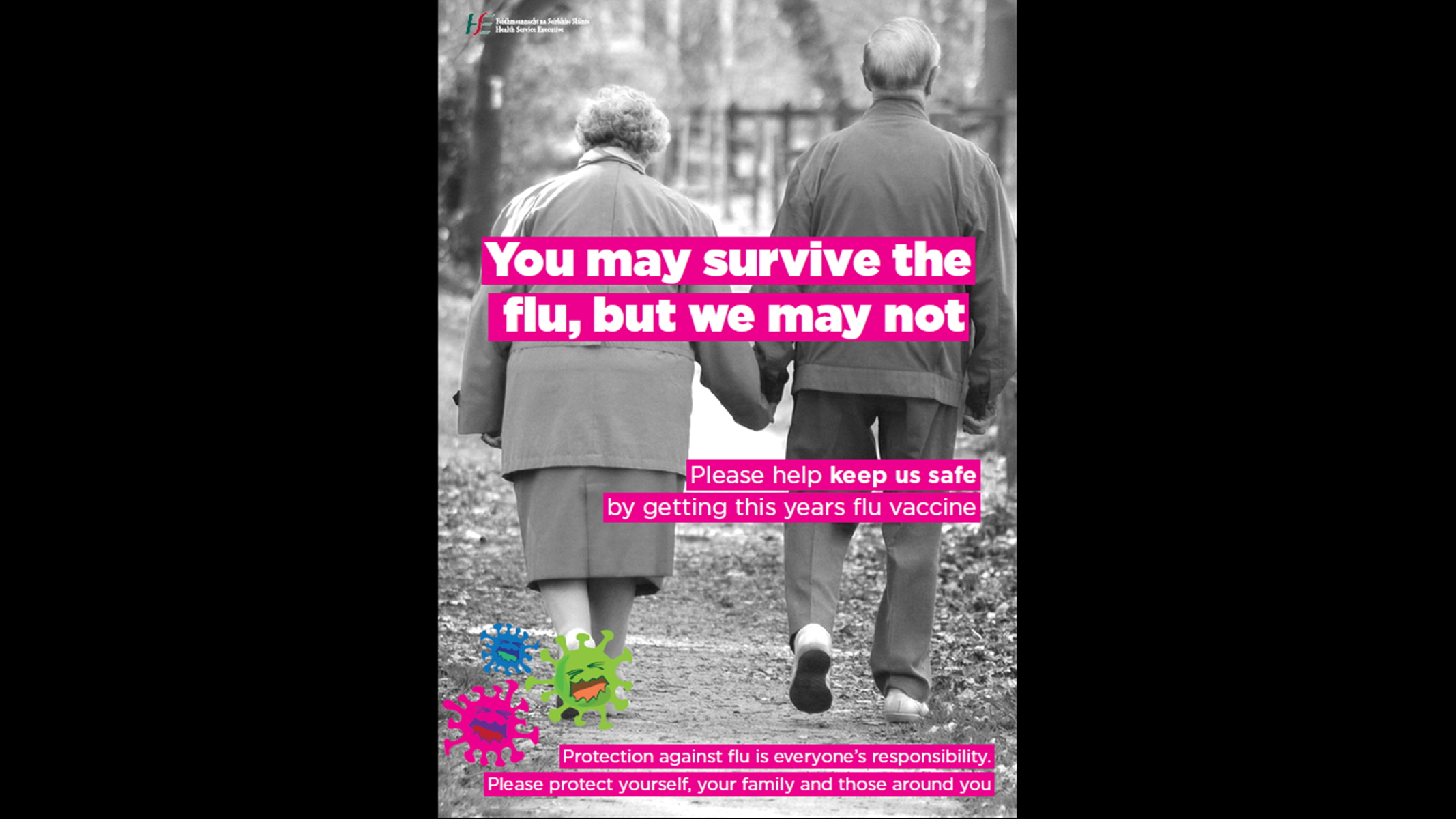 Regional Positive Ageing Week  2020 Partners
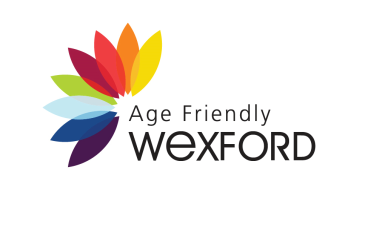 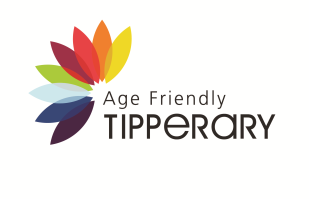 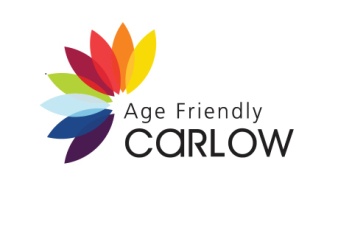 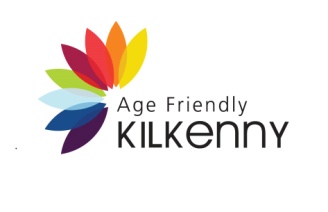 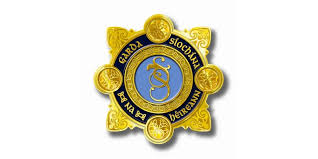 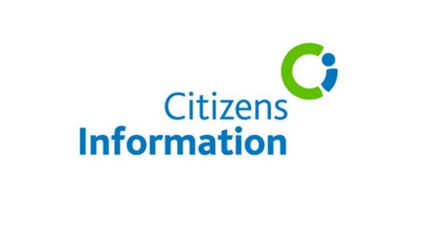 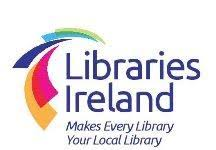 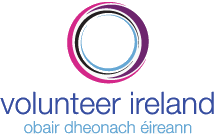 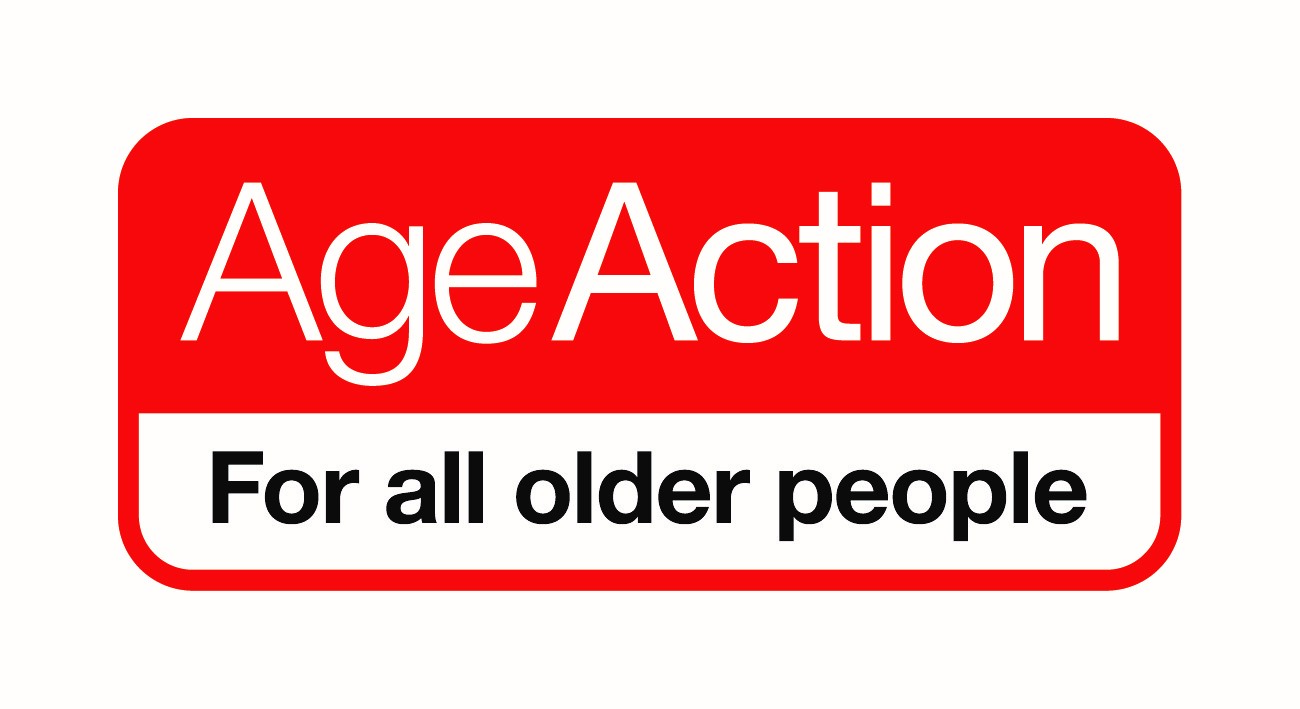 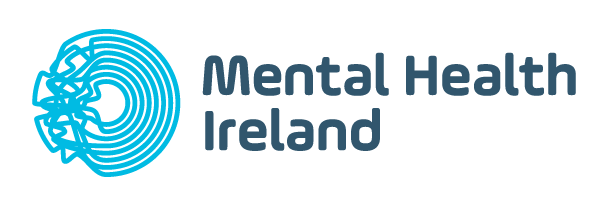 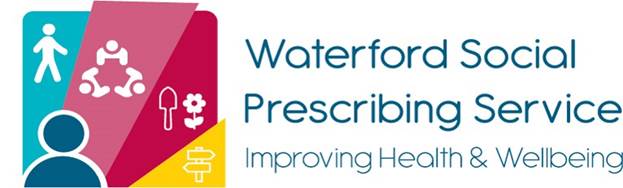 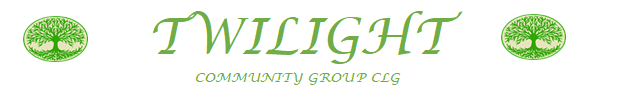 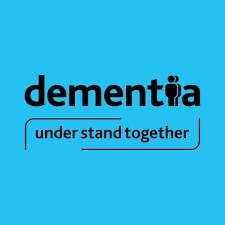 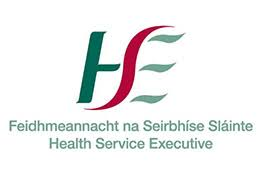 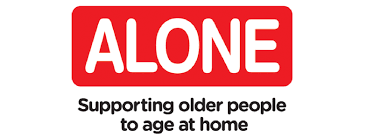 This Regional Action for Positive Ageing has been funded by The Healthy Ireland Fund, supported by the Department of Health and the Department of Children and Youth Affairs
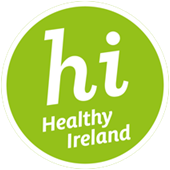 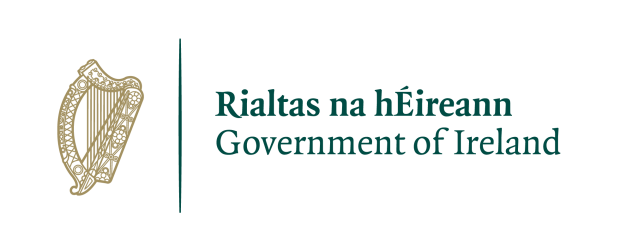 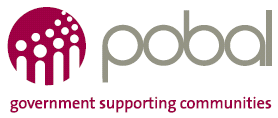